Choosing a Research Topic
Patrice Koehl
Computer Science, UC Davis
Research
Finding a research topic

Finding an advisor

Doing Research
Research
Finding a research topic

Finding an advisor

Doing Research
Research Topic
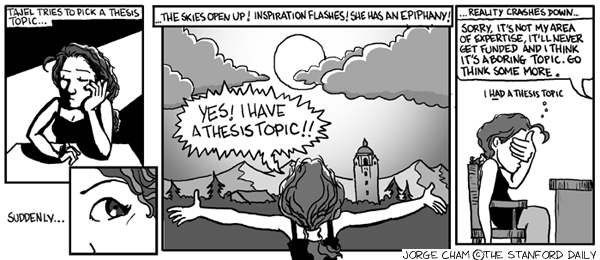 Research Topic
Who are you?
	- Are you interested in theory?
	- Are you “applied”?
	- Are you interested in graphics?
	- Are you interested in software/hardware?


What are your personal goal?
	- Industry
	- Academia
Topics in Compute Science
Security: network security, system security, formal methods, social networking, mobile security (especially cell phones)
Theory: computational geometry, computational biology, cryptography, algorithms, optimization
Systems: programming languages, parallel computation, operating systems, software engineering
Networking: optical, wireless, ad hoc, sensor, protocols, cognitive, security
Architecture: VLSI design
Graphics: visualization, rendering, animation, geometric modeling
Databases and information systems: provenance, data sharing, incomplete and probabilistic databases, security Artificial intelligence: machine learning, data mining
Research Topic
Read, Read, Read
	

Get exposed to research

	


Independent research project
Research Topic
Read, Read, Read
	Read intelligently, critically, actively

Get exposed to research
	Get informed! Listen to NPR, 
	read magazines
	Go to seminars

Independent research project
Independent Research Study
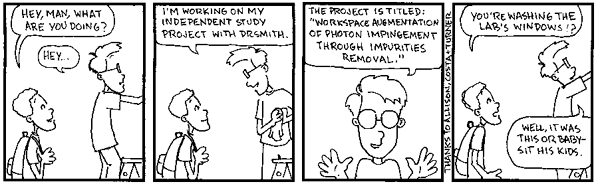 Research
Finding a research topic

Finding an advisor

Doing Research
Finding an advisor
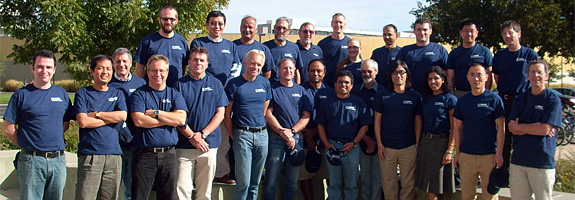 Research
Finding a research topic

Finding an advisor

Doing Research
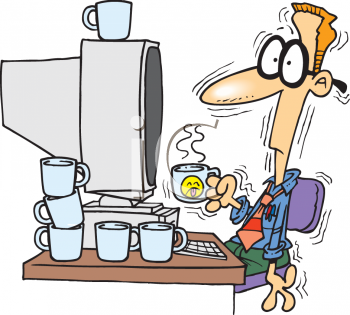